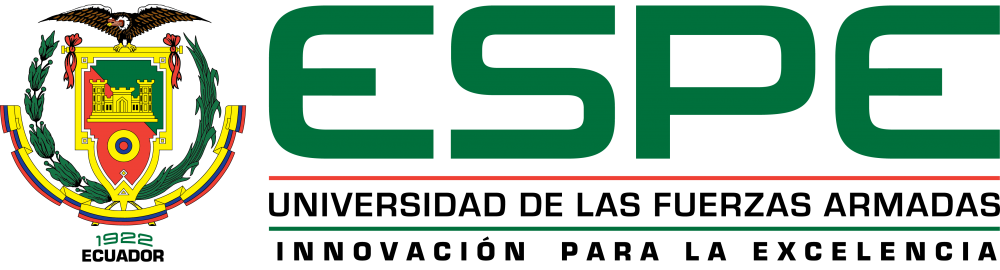 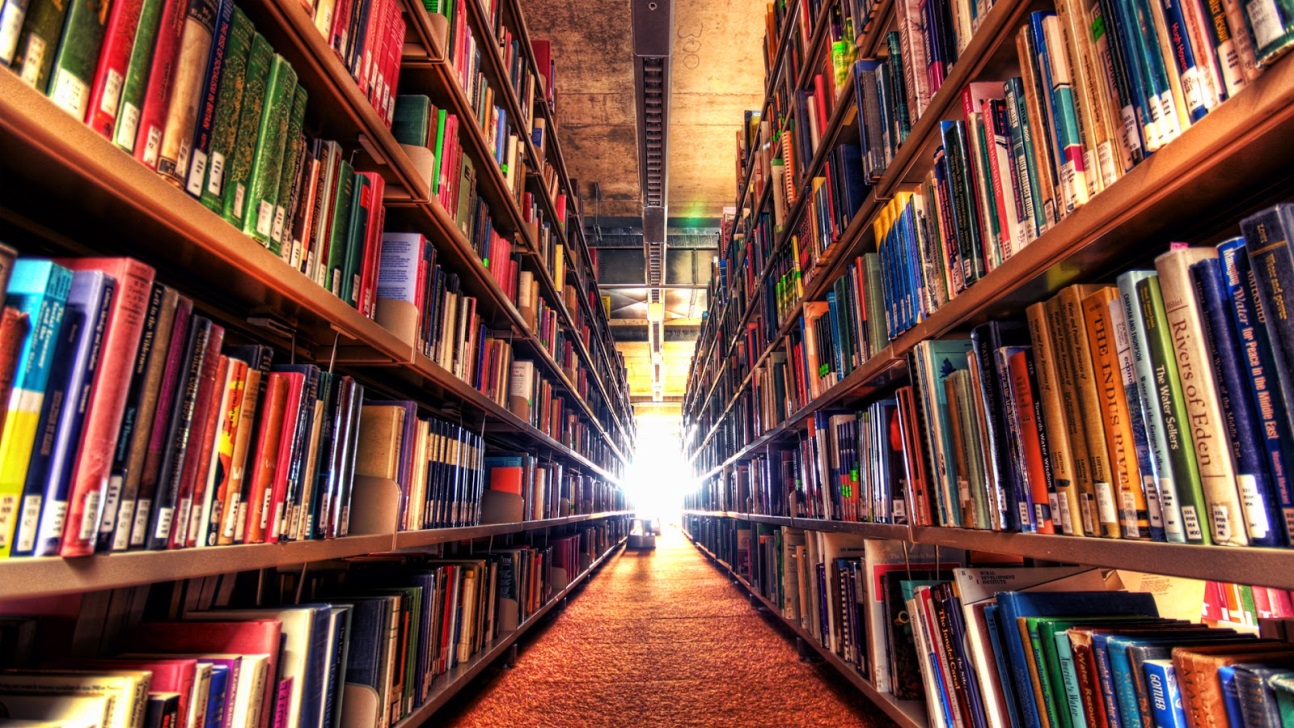 BIENVENIDOS
DEPARTAMENTO DE CIENCIAS ECONÓMICASADMINISTRATIVAS Y DE COMERCIOCARRERA DE INGENIERÍA EN FINANZAS Y AUDITORÍA, CPAPROYECTO DE TITULACIÓNAUTOR: JOSE LUIS ARMAS ALCIVAR TEMA: ANÁLISIS DE LA APLICACIÓN DE LA NORMA ISO 9001:2008 EN LOS PROCESOS DE LAS EMPRESAS PÚBLICAS QUE BRINDAN SERVICIOS BÁSICOS DEL DMQ CASO: EPMAPS 2015. DIRECTOR: ING. HENRY PAZMIÑO  SANGOLQUÍ, SEPTIEMBRE 2016
PROBLEMATICA
JUSTIFICACIÓN
O
B
J
E
T
I
V
O
G
E
N
E
R
A
L
Analizar la incidencia  de la Norma ISO 9001-2008 en la EPMAPS que brindan servicios básicos en el Distrito Metropolitano de Quito.
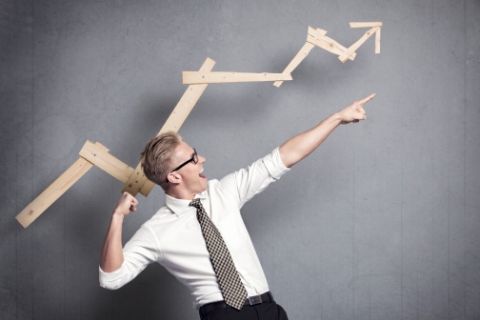 O
B
J
E
T
I
V
O
S
E
S
P
E
C
I
F
I
C
O
S
Revisar las diferentes teorías que sustentaran la investigación, las cuales servirán de soporte.

Analizar la situación actual de la EPMAPS que brindan servicios básicos en el Distrito Metropolitano de Quito que cuentan con la certificación.

Realizar un análisis empírico de la EPMAPS, y los procesos del laboratorio de medidores, los mismos que están certificados por la Norma ISO.

Demostrar que la aplicación de la Norma define procesos reales y transparentes, optimizando el tiempo de realización de los proceso de la EPMAPS.
HIPOTESIS
Son las inadecuadas formas de aplicación de la Norma Internacional de Calidad ISO 9001-2008 causa de no entregar servicios al 100%  con eficiencia y eficacia en la EPMAPS
La aplicación de la Norma Internacional ISO 9001:2008, es la causa de la optimización de los tiempos en un 20% en la realización de los procesos del laboratorio de medidores de la EPMAPS
Tipología de la Investigación
Enfoque mixto
Mixto
Aplicada
Cuantitativa
Cualitativa
Herramientas
Cuestionarios
Observación
Entrevistas
METODOLOGIA
TEORIAS DE SOPORTE
ISO
Organización Internacional de Normalización
Creada en 1946
Sistema voluntario
Estandarización de normas
Procesos
Obtener
Bienes y/o Servicio
Emp. y/o Org.
Seguridad
Internacional
ISO 9001:2008
Herramienta
Implementar
SGC
Satisfacer necesidades
Objetivo
Teoría de sistemas en la Organización
Procesos interacción
Sistemas abiertos
Dinámica
Organización
Relacionamiento entre org.
Causas y efectos
Ayudan
Departamentos y el entorno
Organización
Relacionamiento
Funcionando como un todo
Sistema
Interconectado
Desenvolvimiento
Adaptables
Supervivencia
Practica Gerencial y Teoría de la organización
Sistema Abierto
Obtienen Recursos
Bienes y/o Servicios
T. Organización
Dinero
Ciclo de Producción
P. Gerenciales
Estrategias
Enfrentarse
Entorno
Desenvuelven
Influir o Cambiar
Medio Ambiente
Estrategias
Orientadas
Negociaciones entre Organizaciones
Resultado
Teoría de la sociología y la Organización
Conocimiento Global
Funcionamiento y Desenvolvimiento
Diferentes
Variables
T. Organización
Comportamiento Sociedad
P. Sociología
Estudia
Analiza
Procesos Sociales
Org. Trabajo y Act. Económica
Estudio Análisis
Objetivos Comunes
Base Sociedad
Ser Humano
Bienes y Servicios
Necesidades y Requerimientos
Crear e innovar
Estudia al cliente
Enfoque Principal
LABORATORIO DE 
MEDIDORES
Misión.- Asegurar la calidad de los resultados de los ensayos para garantizar el funcionamiento de los medidores permita el registro del consumo real, de manera que se brinde seguridad y confianza a nuestros clientes.
Visión.- Alcanzar la acreditación del laboratorio de medidores con la norma ISO/IEC17025 para ensayos destinados a establecer el error de medición en un rango de caudal de 15 l/h a 7000 l/h.
RESULTADOS 
DE LA 
INVESTIGACIÓN
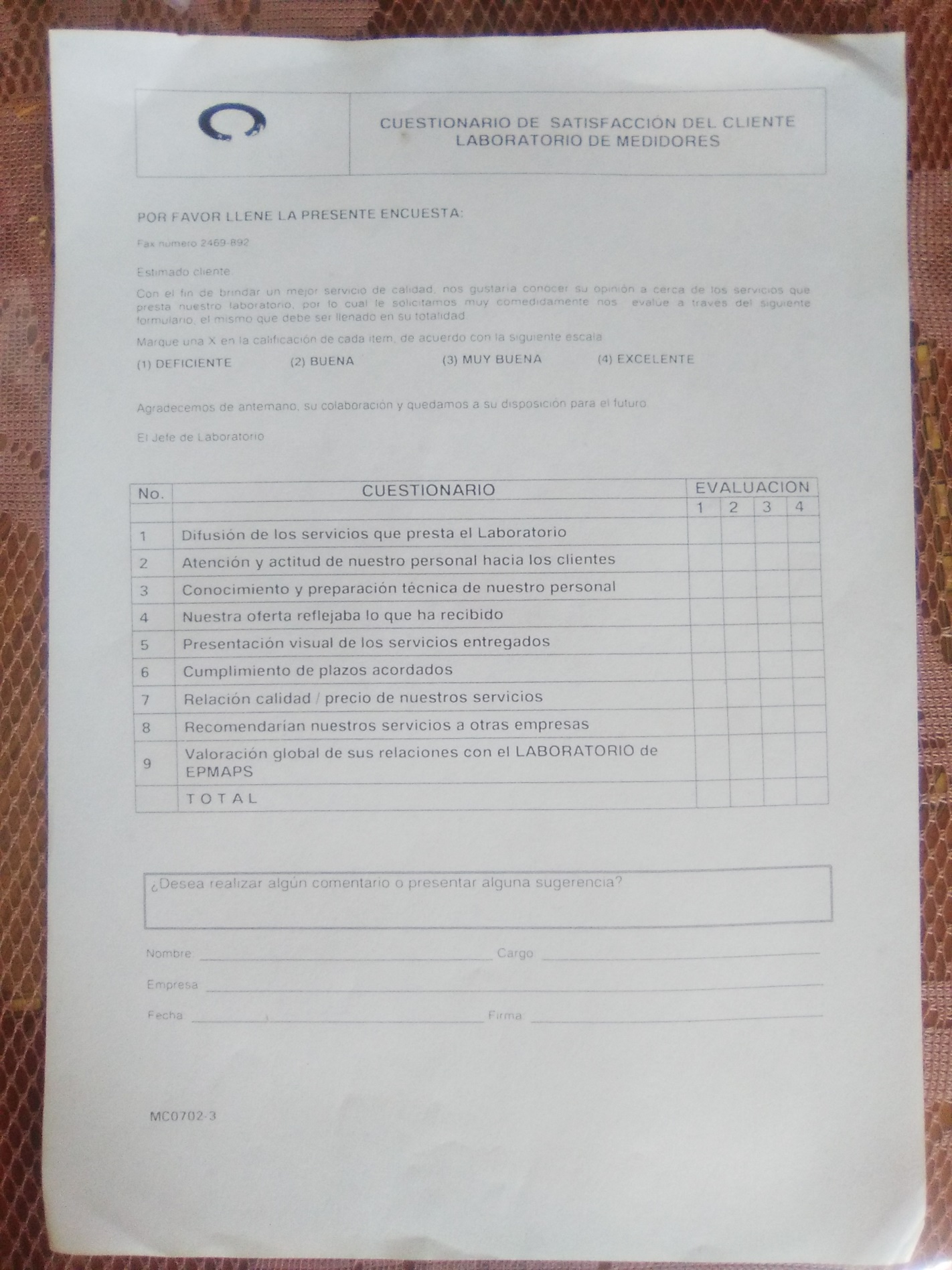 96,88%
3,88 Promedio
96,88%
3,88 Promedio
96,88%
3,88 Promedio
98,44%
3,94  Promedio
95,31%
3,81  Promedio
97,05% de satisfacción al cliente
En el año 2013 lograron un 78,41%, en el año 2014 un 89,32% y en el año 2015 un 97,05% de satisfacción.
OPTIMIZACIÓN DE
TIEMPOS
El Laboratorio de medidores ha optimizado en un 64,41% en la demora de los tiempos de realización de los procesos
NO CONFORMIDADES
Dentro de las no conformidades se repiten 2: 4.2.3 “Control de los documentos” y 4.2.4 “Control de los registros” de la Norma ISO 9001; es decir no se realizaron medidas correctivas dentro del Departamento para mejorar y evitar la no conformidad.
CONCLUSIONES
La aplicación de las normas ISO 9001:2008 constituye una excelente inversión de la EPMAPS, ya que han mejorado los procesos del Departamento de Laboratorio de Medidores, como de toda la empresa, tanto administrativos como operativos buscan mantener a los clientes satisfecho, tomando en cuenta la opinión de cada uno de ellos.

La implementación de un Sistema de Gestión de Calidad ha servido en el Departamento para mantener un control y un seguimiento documentado de las actividades y proceso, con los cuales se puede realizar un análisis para buscar posibles mejoras.

La EPMAPS no ha puesto énfasis en el personal, motivo por el cual el Departamento Laboratorio de Medidores descuidó el sistema de gestión de calidad porque no tiene una persona encargada para esta función, razón por la cual mantienen el mismo número de no conformidades de un año a otro.
RECOMENDACIONES
Realizar una separación de funciones y poner una persona encargada de todo lo que es calidad para mantener un mejor control del Sistema de Gestión de Calidad dentro del Laboratorio de medidores.

Revisar los manuales de procedimientos unas dos veces al año realizando comparaciones de cómo se realiza y que se debería actualizar o cambiar siempre buscando mejorar los tiempos la realización de las actividades y manteniendo la calidad en la prestación de los servicios.

Realizar un cronograma de mantenimiento y calibración de los equipos, manteniendo un registro para evidenciar que se realizan estas actividades en todos los equipos.

Realizar el seguimiento del cumplimiento de los objetivos de la calidad, para saber cuál es el avance para poder cumplirlos.
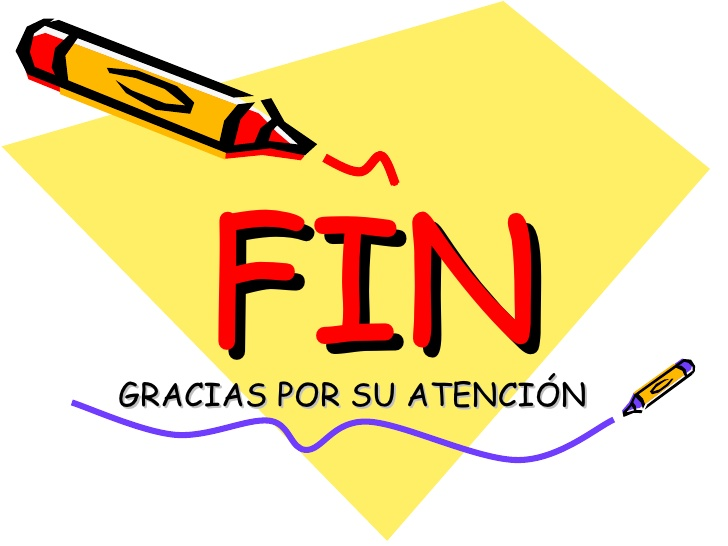